持续性效应的互动
                       浅浅浅浅浅浅浅浅浅浅浅谈
http://wiki.mtgjudge.cn/cr:6?s[]=层#持续性效应的互动_interaction_of_continuous_effects
第1题：层包涵哪些内容
613.1a 层1：

613.1b 层2：

613.1c 层3：

613.1d 层4：

613.1e 层5：

613.1f  层6：

613.1f  层7：
第1题：层包涵哪些内容
复制效应生效
613.1a 层1：

613.1b 层2：

613.1c 层3：

613.1d 层4：

613.1e 层5：

613.1f  层6：

613.1f  层7：
改变操控权的效应生效
改变叙述的效应生效
改变类别的效应生效。
这包括改变物件的牌类别、副类别、和/或超类别。
改变颜色的效应生效。
添加异能的效应、移除异能的效应
以及令物件不能具有某异能的效应生效。
改变力量和/或防御力的效应生效
第2题：层包涵哪些内容（实例）
613.1a 层1：



613.1b 层2：



613.1c 层3：
第2题：层包涵哪些内容（实例）
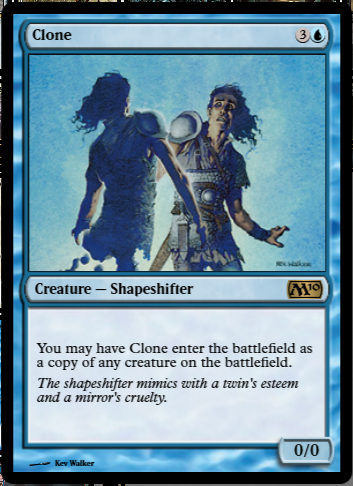 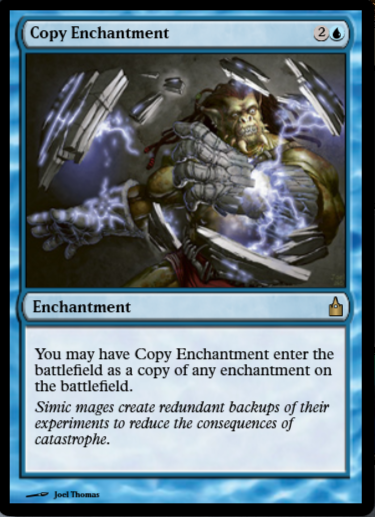 613.1a 层1：



613.1b 层2：



613.1c 层3：
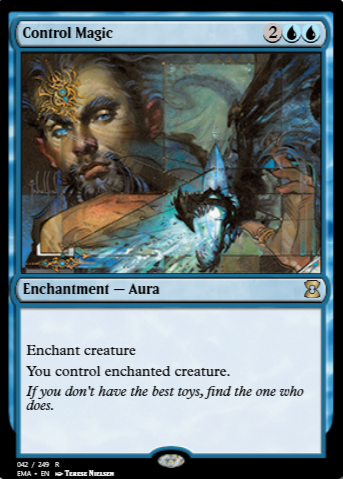 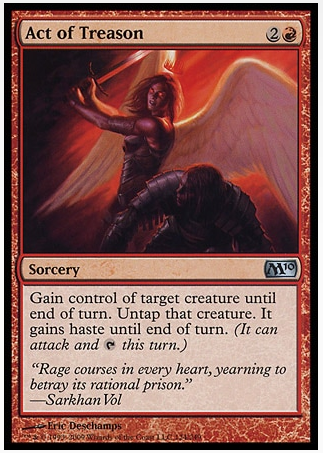 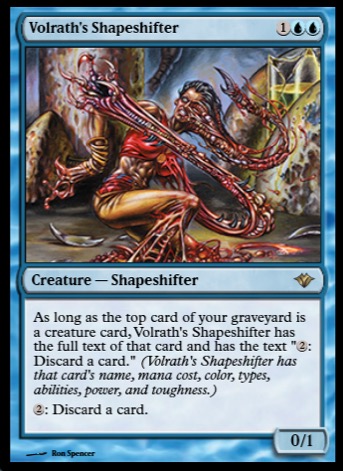 第2题：各层的应用（实例）
613.1d 层4：



613.1e 层5：



613.1f 层6：
第2题：各层的应用（实例）
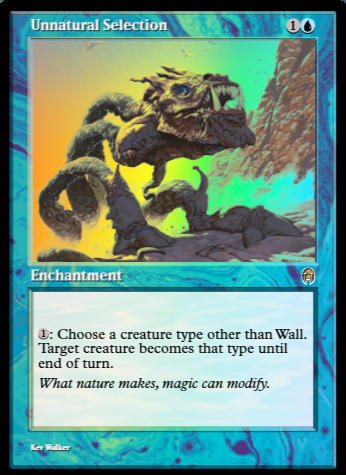 613.1d 层4：



613.1e 层5：



613.1f 层6：
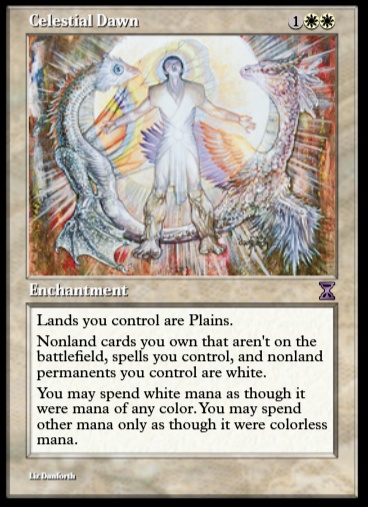 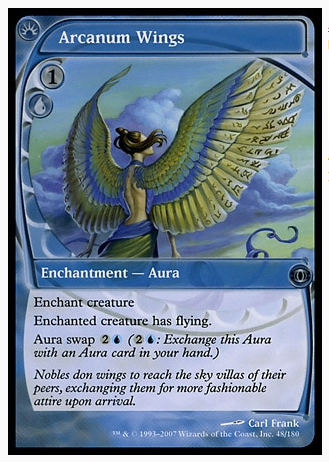 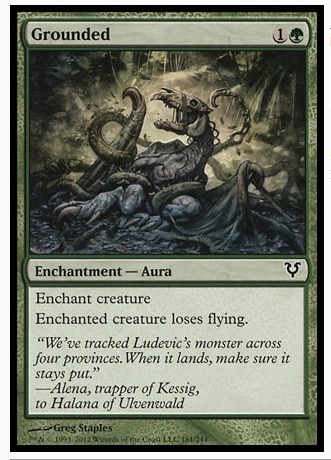 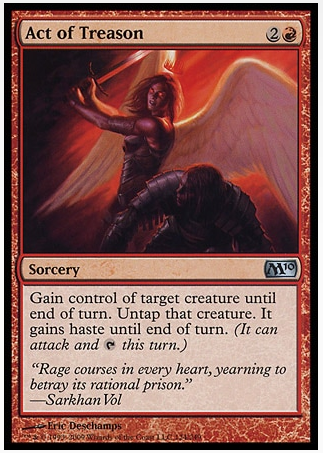 第3题：他变成了啥？
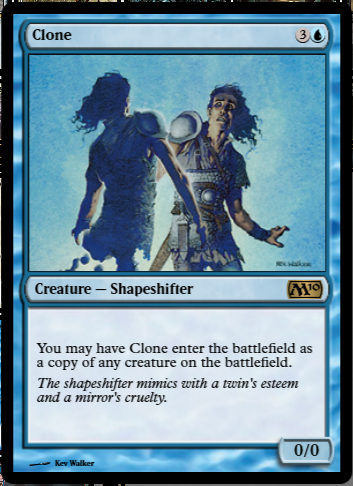 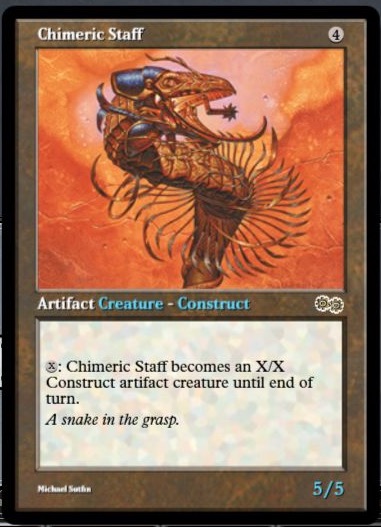 第3题：他变成了啥？
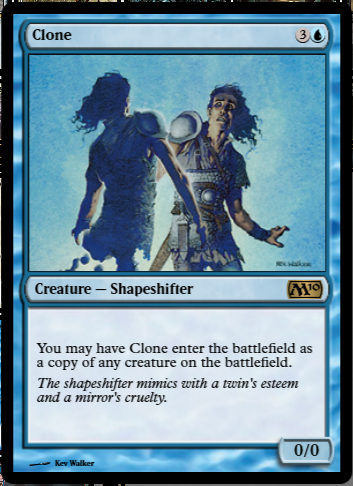 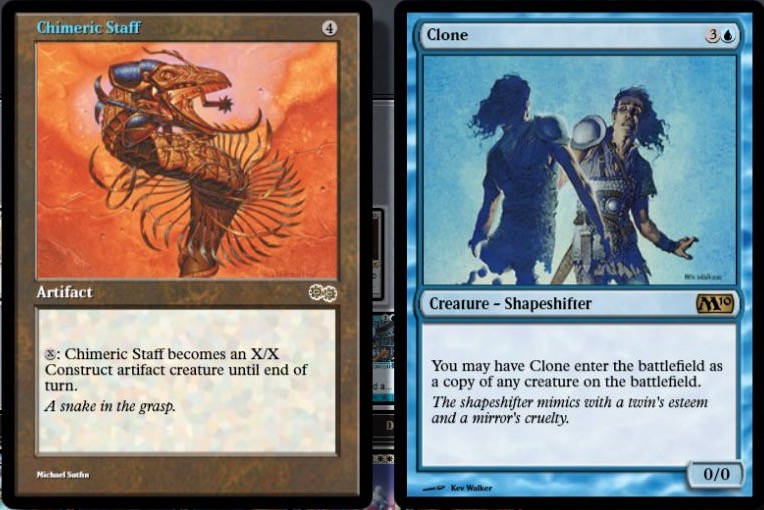 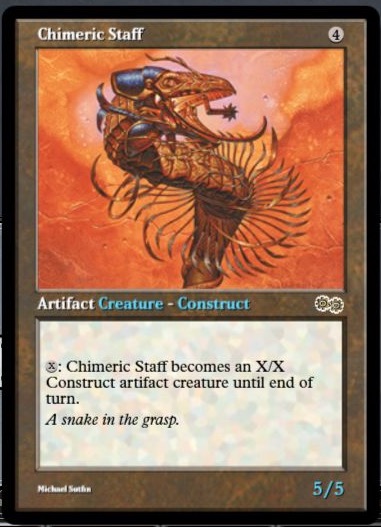 第4题：第七层的生效顺序
613.3a ：

613.3b ：

613.3c ：

613.3d ：

613.3e ：
第4题：第七层的生效顺序
定义力量和/或防御力的特征定义异能
所产生的效应生效。
613.3a ：

613.3b ：

613.3c ：

613.3d ：

613.3e ：
将力量和/或防御力设定为一个特定的数字或数值的效应生效。
     提及生物的基础力量和/或防御力的效应在此层生效。
影响力量和/或防御力
（但不将力量和/或防御力设定为一个特定的数字或数值）
的效应生效。
改变力量和/或防御力的指示物生效。
交换生物的力量和防御力的效应生效。此类效应将生物的力量给予其防御力，并将生物的防御力给予其力量。
第5题：他变成了啥？
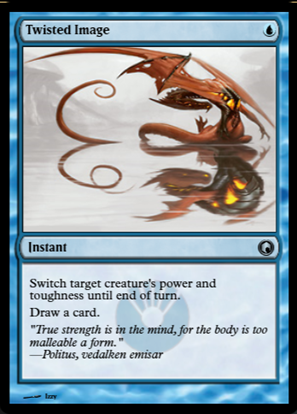 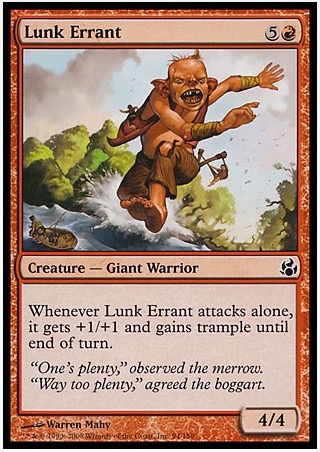 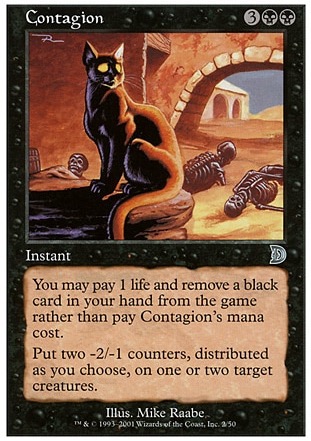 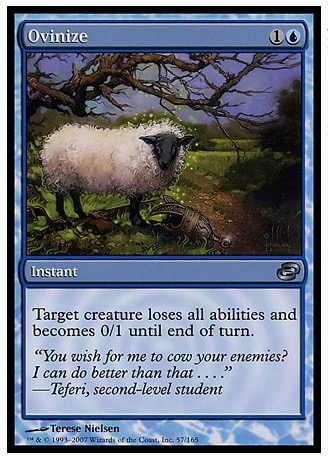 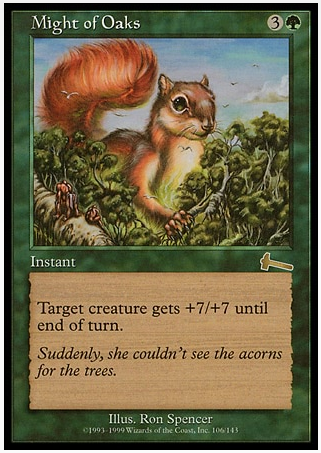 第5题：他变成了啥？
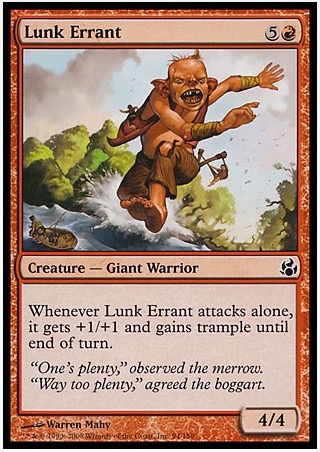 第5题：他变成了啥？
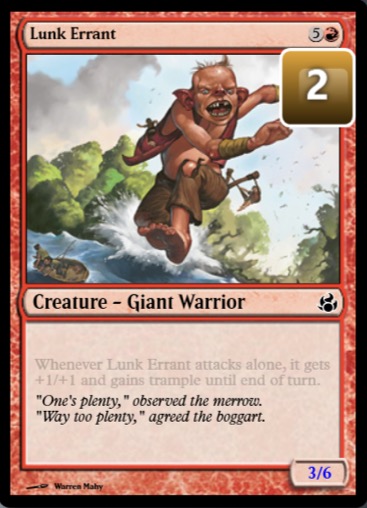 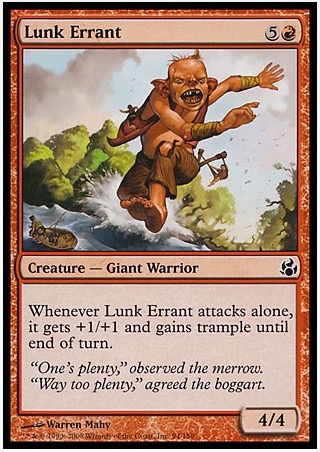 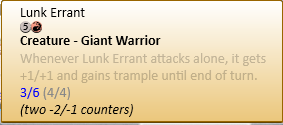 攻防变换前
攻防变换后     6/3
第6题：他们变成了啥？
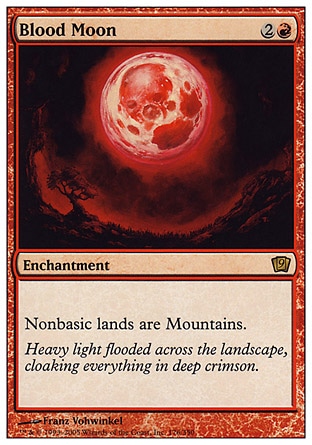 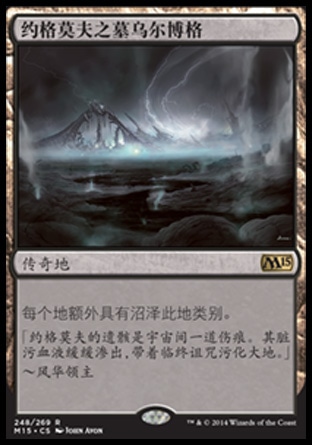 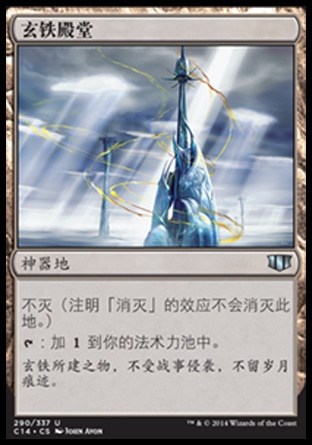 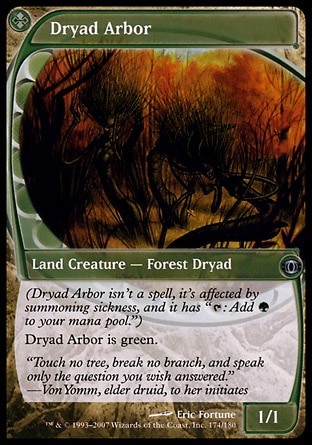 第6题：他们变成了啥？
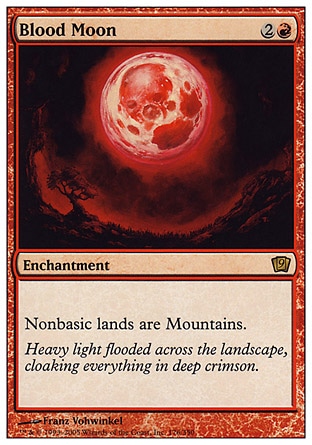 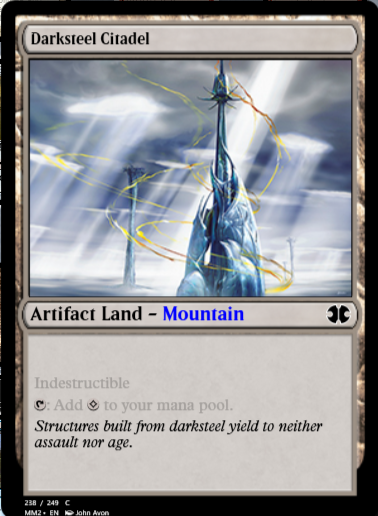 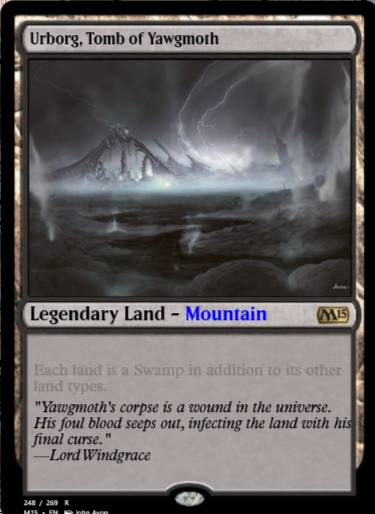 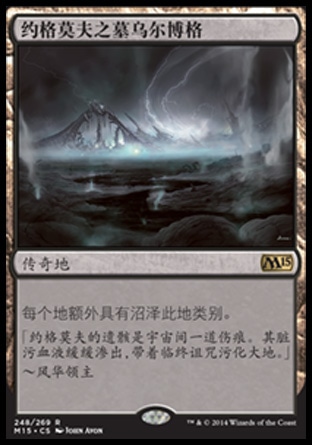 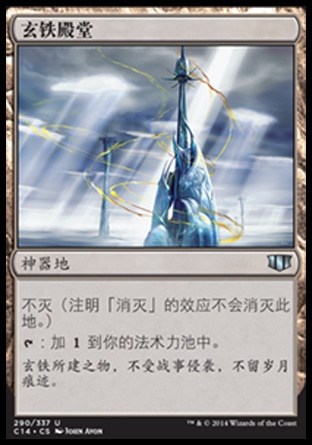 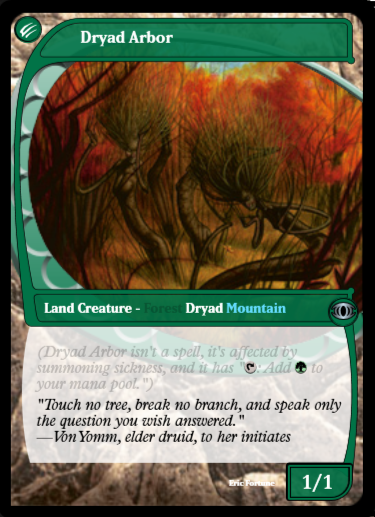 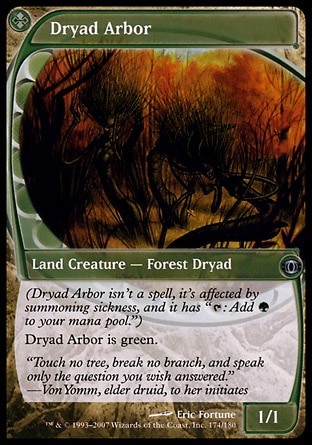 第7题：他变成了啥？
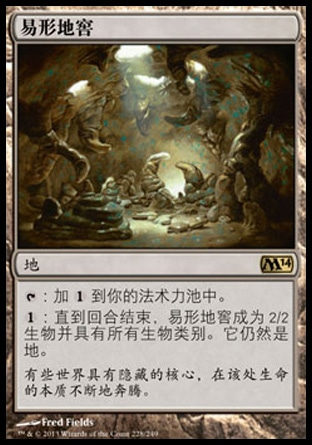 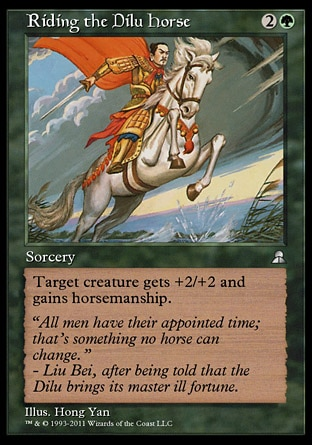 第7题：他变成了啥？
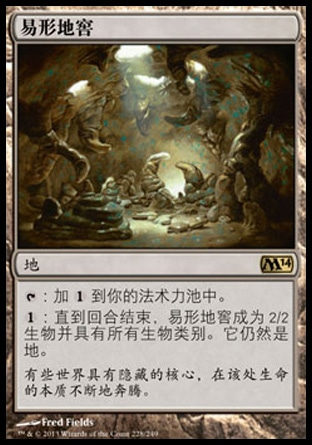 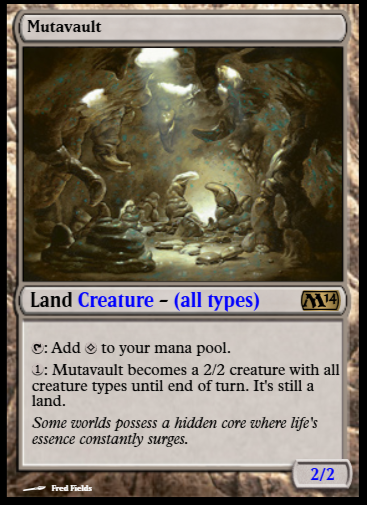 第7题：他变成了啥？
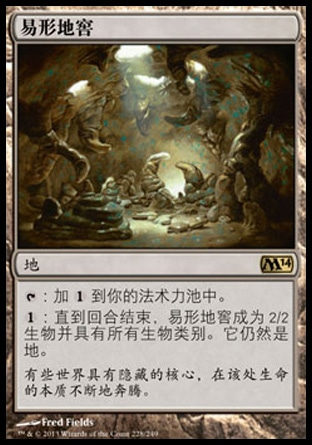 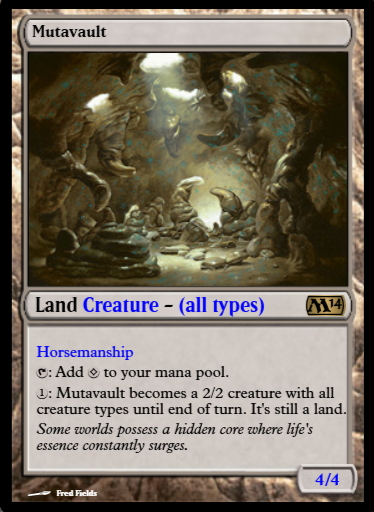 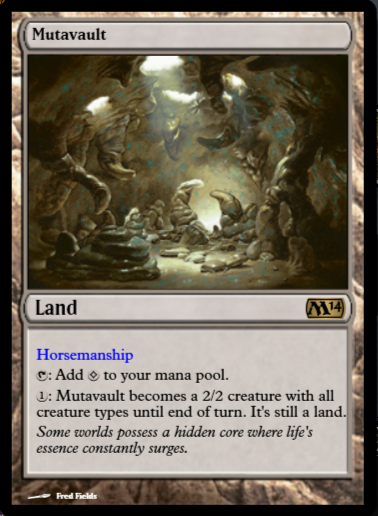 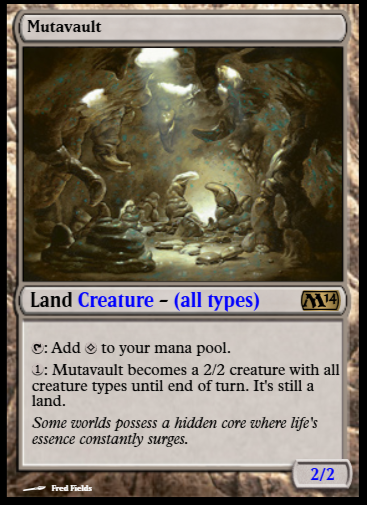 第8题：他变成了啥？
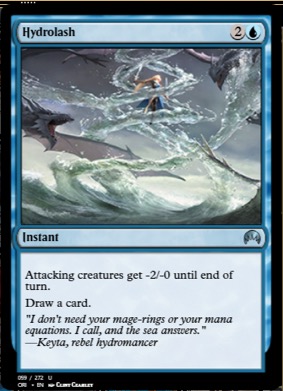 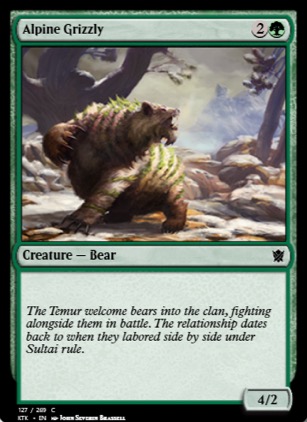 ？
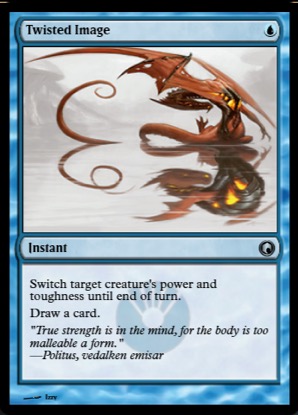 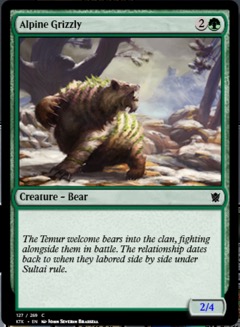 第8题：他变成了啥？
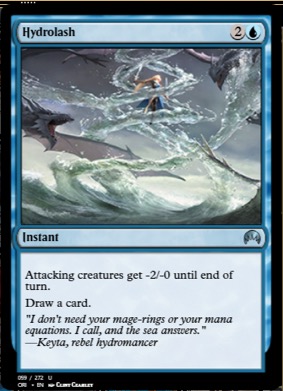 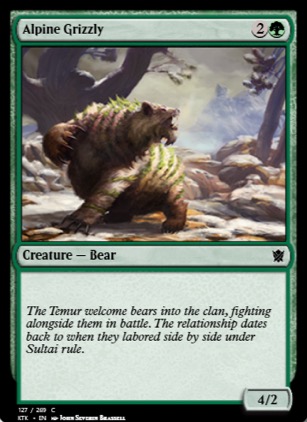 ？
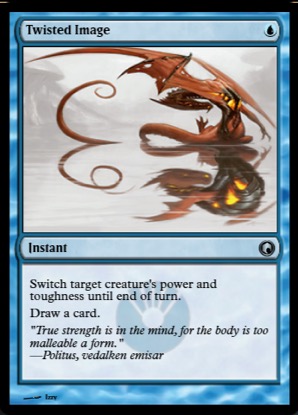 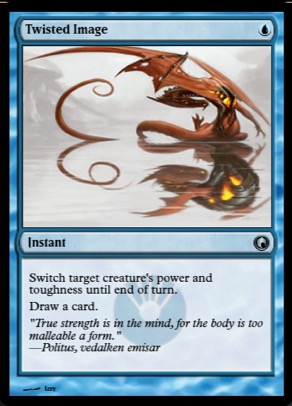 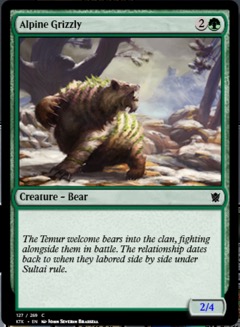 第9题：他们变成了啥？
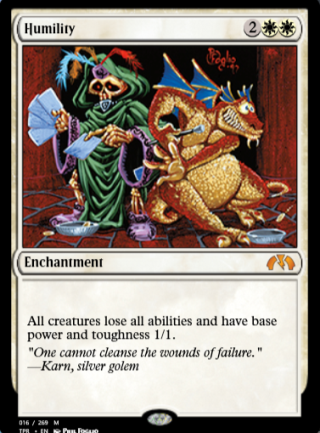 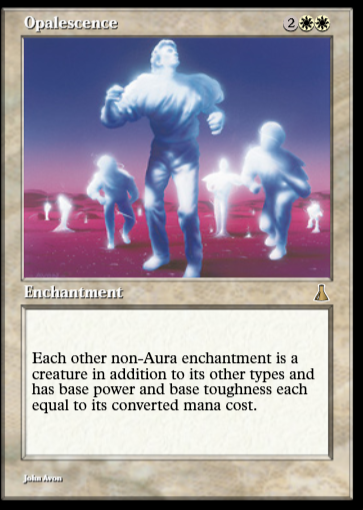 2
？
第9题：他们变成了啥？
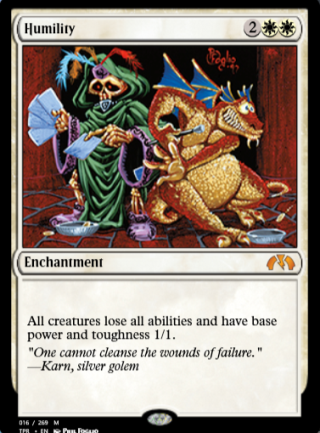 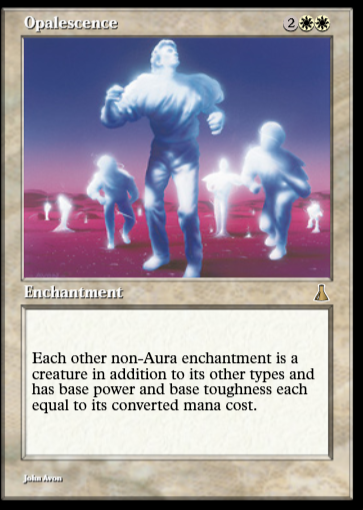 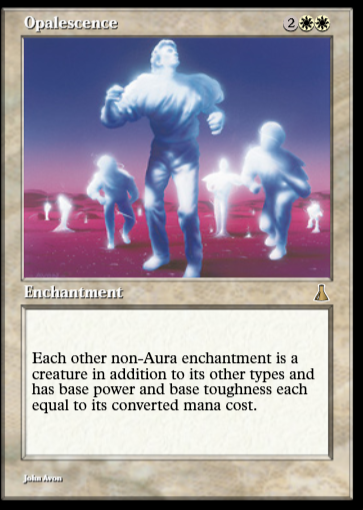 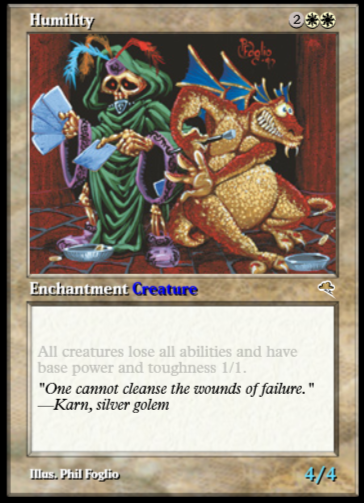 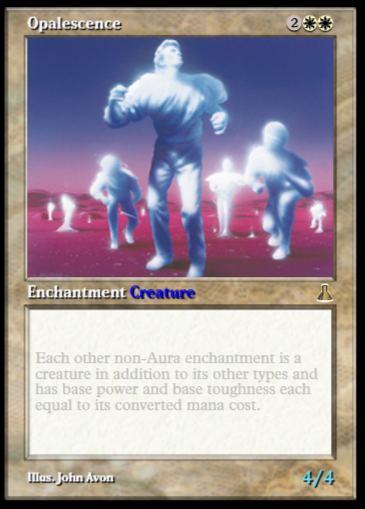 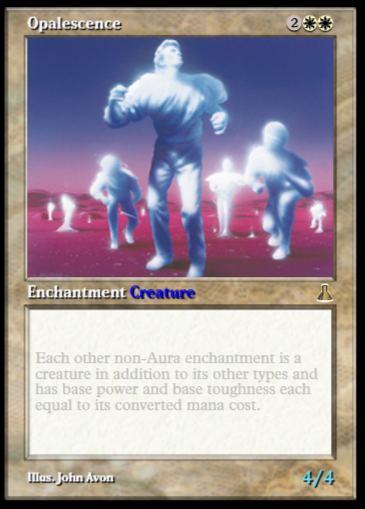 第9题：他们变成了啥？
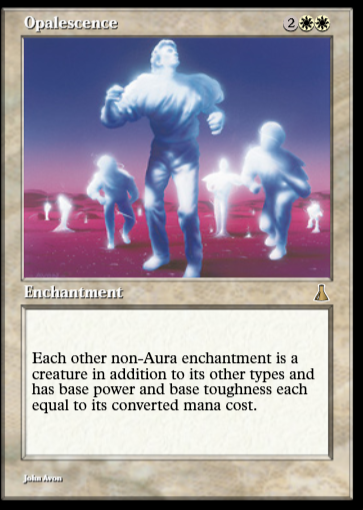 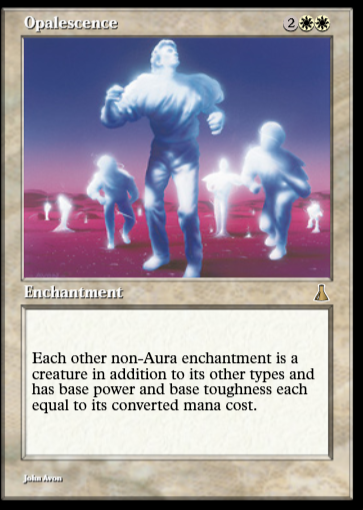 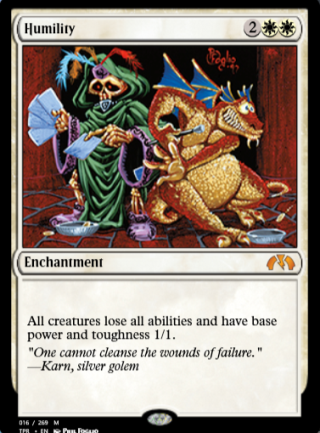 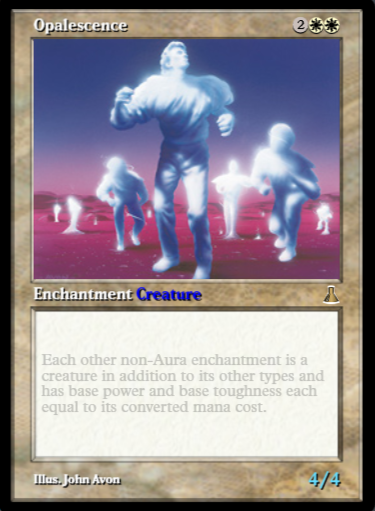 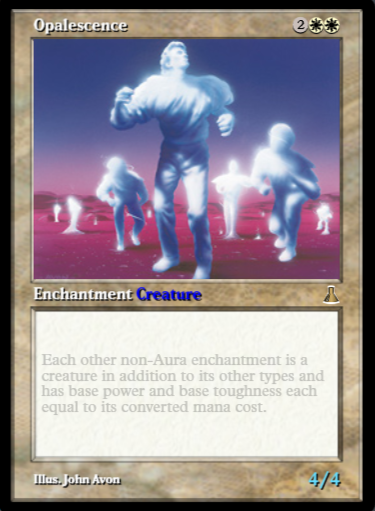 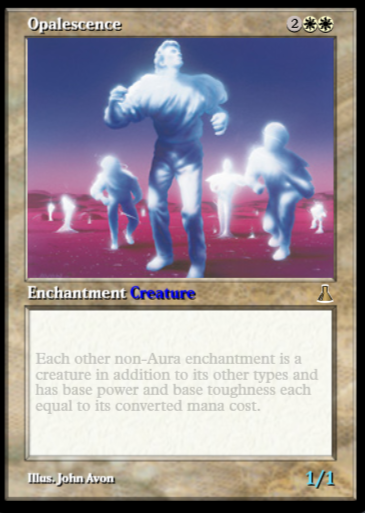 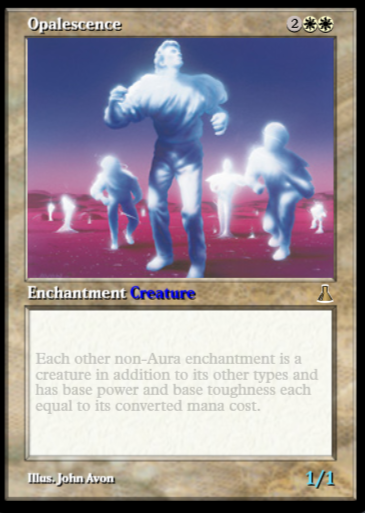 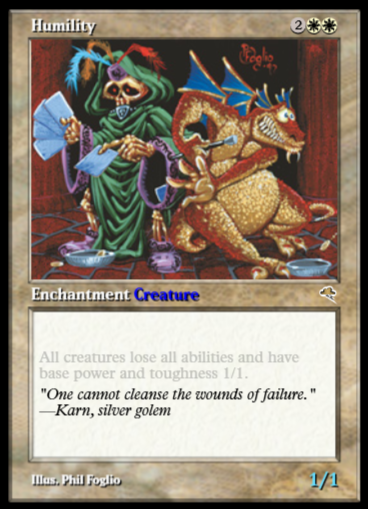 第9题：他们变成了啥？
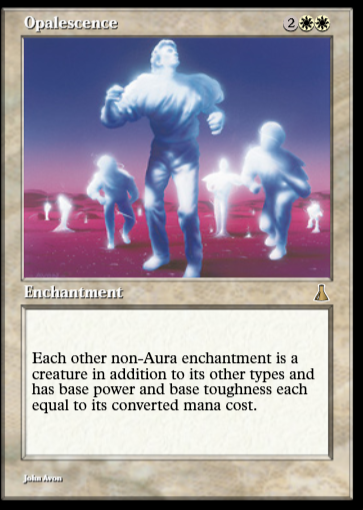 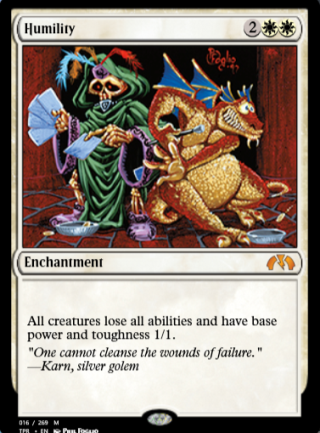 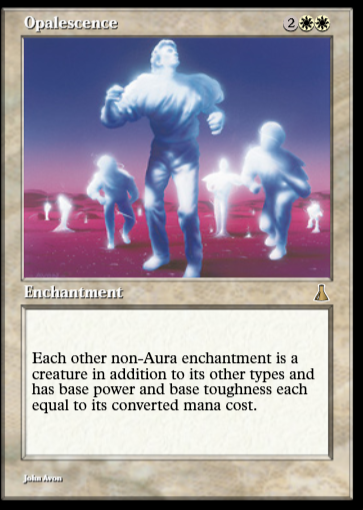 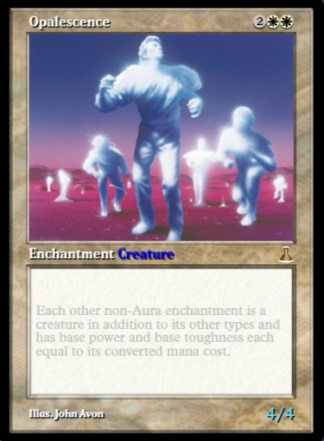 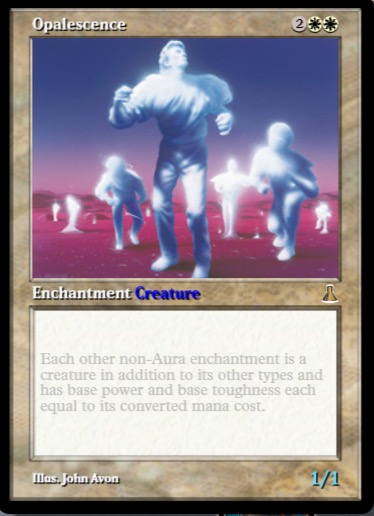 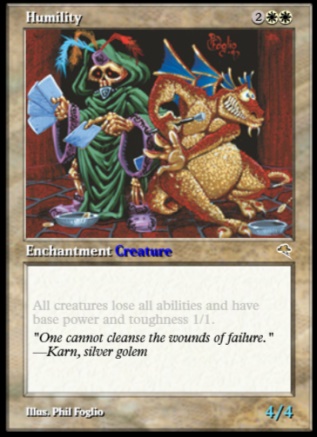 未完…待续~！
未完…待续~！
第1题：层包涵哪些内容
复制效应生效
613.1a 层1：

613.1b 层2：

613.1c 层3：

613.1d 层4：

613.1e 层5：

613.1f  层6：

613.1f  层7：
改变操控权的效应生效
改变叙述的效应生效
改变类别的效应生效。
这包括改变物件的牌类别、副类别、和/或超类别。
改变颜色的效应生效。
添加异能的效应、移除异能的效应
以及令物件不能具有某异能的效应生效。
改变力量和/或防御力的效应生效
第4题：第七层的生效顺序
定义力量和/或防御力的特征定义异能
所产生的效应生效。
613.3a ：

613.3b ：

613.3c ：

613.3d ：

613.3e ：
将力量和/或防御力设定为一个特定的数字或数值的效应生效。
     提及生物的基础力量和/或防御力的效应在此层生效。
影响力量和/或防御力
（但不将力量和/或防御力设定为一个特定的数字或数值）
的效应生效。
改变力量和/或防御力的指示物生效。
交换生物的力量和防御力的效应生效。此类效应将生物的力量给予其防御力，并将生物的防御力给予其力量。
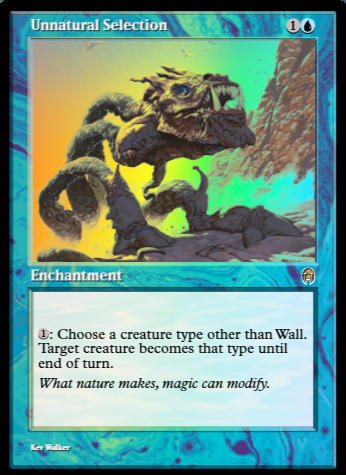 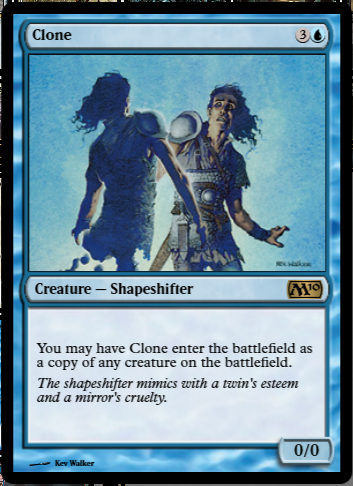 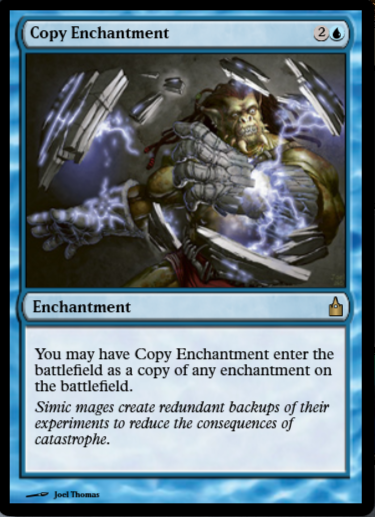 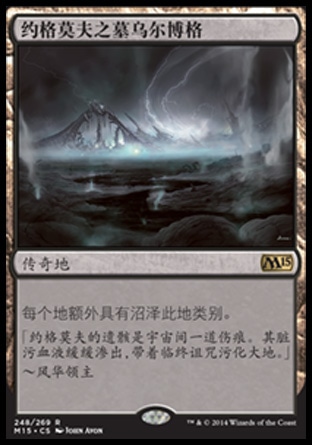 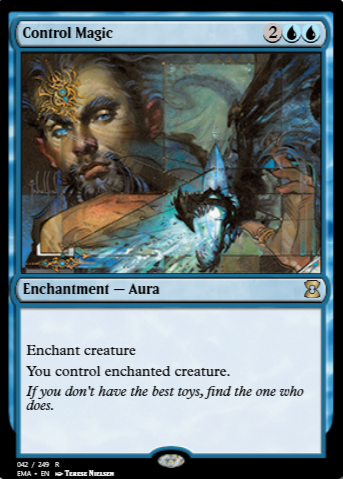 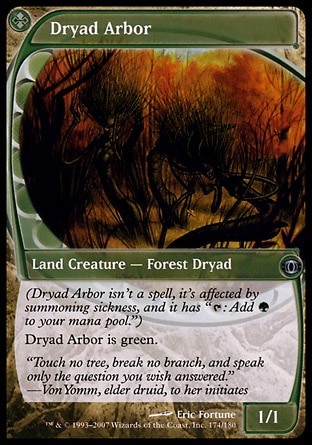 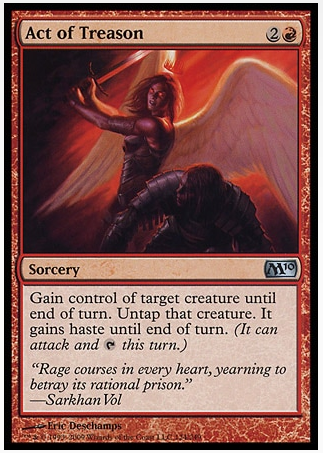 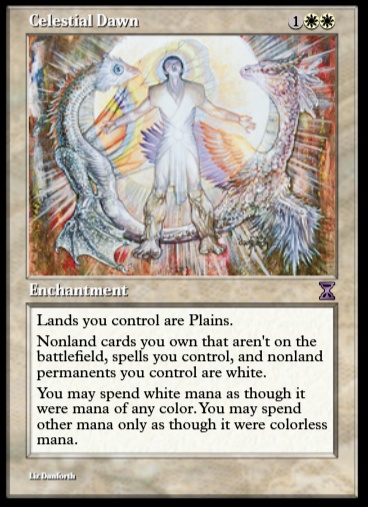 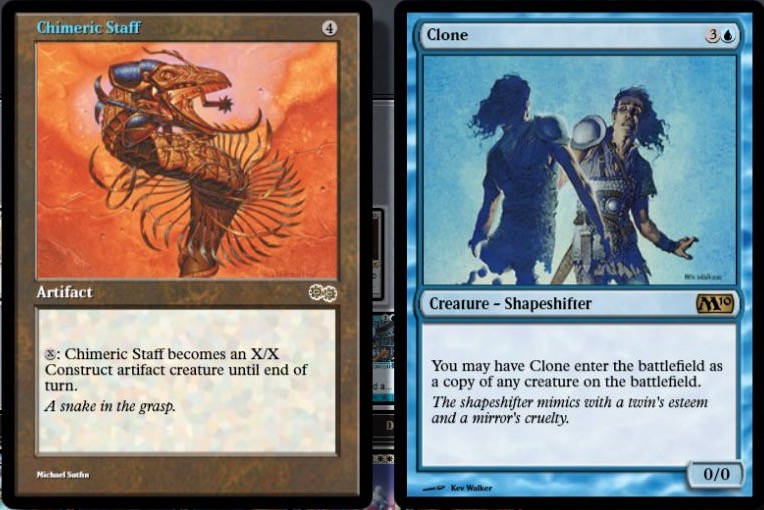 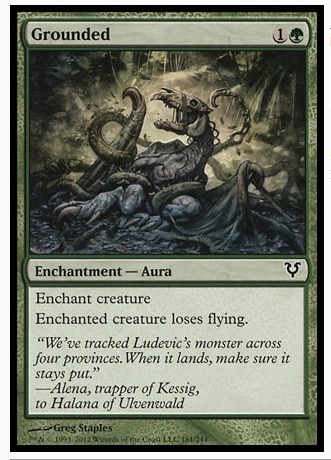 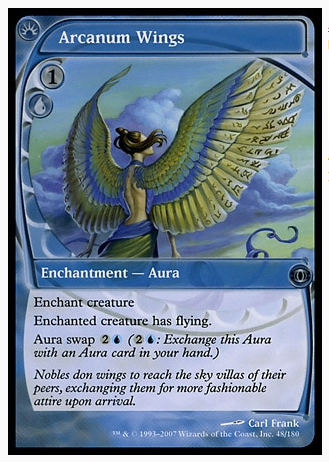 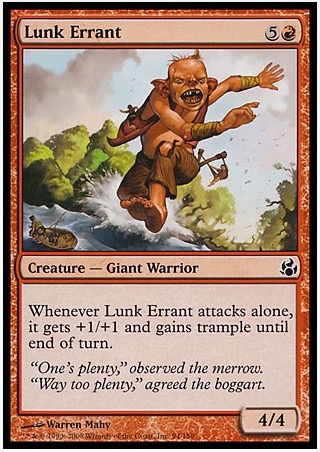 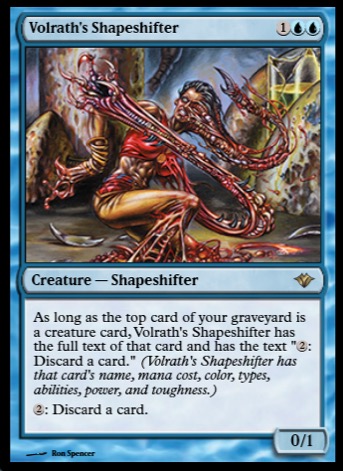 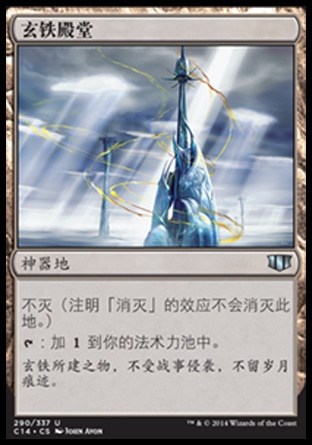 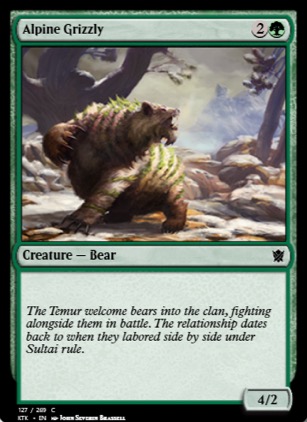 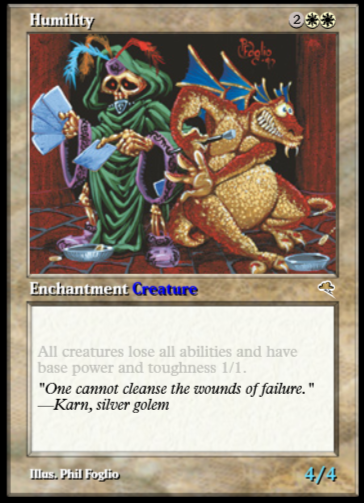 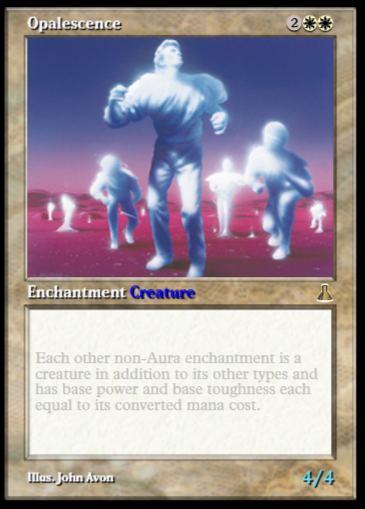 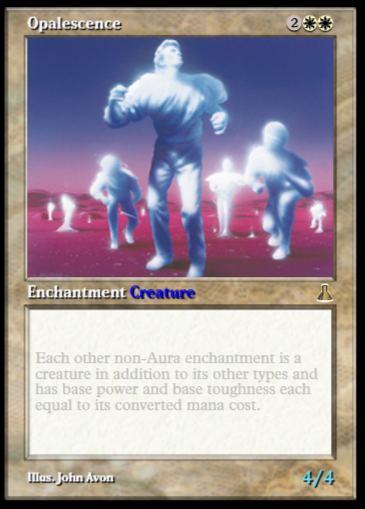 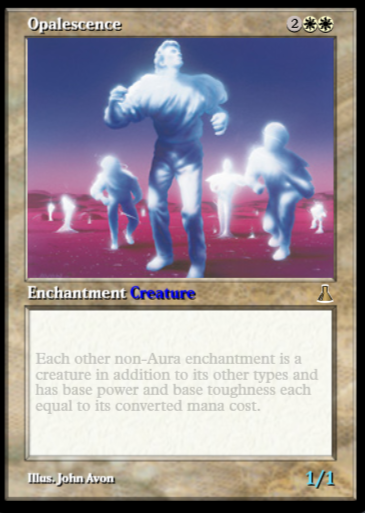 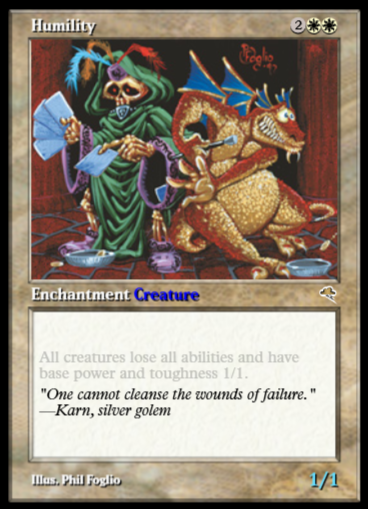 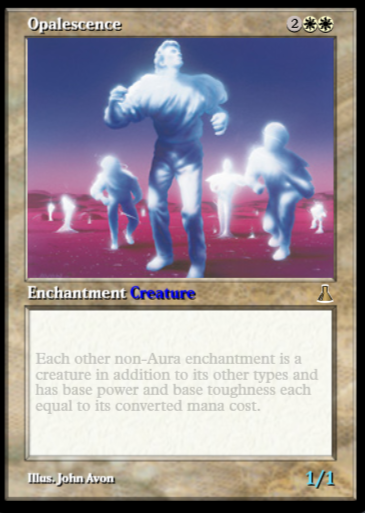 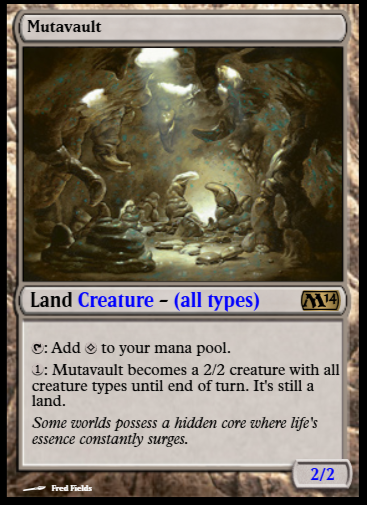